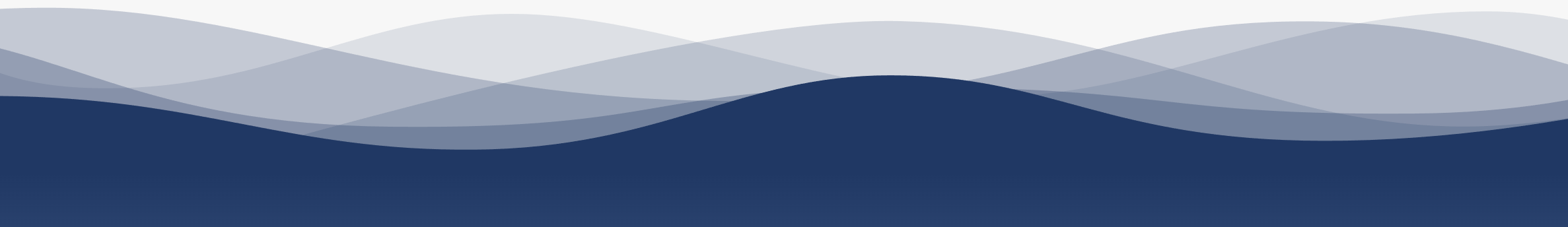 1
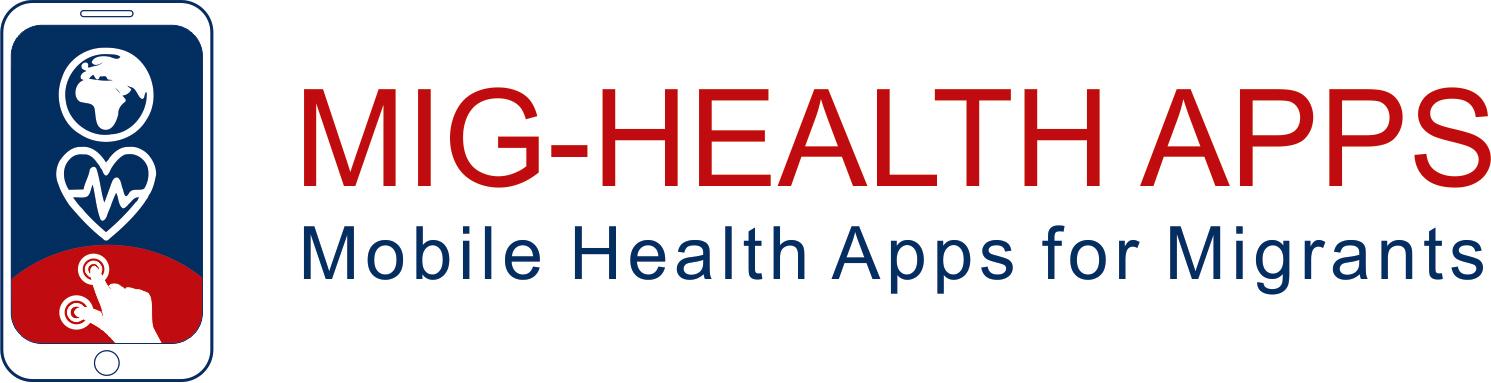 7
2
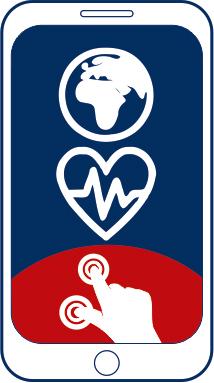 8
3
9
https://apps4health.eu/
4
Modul 10  - Erfahrungsbasierte Trainingseinheit (10.2)Gesundheits-Apps für psychische Gesundheit
10
5
11
6
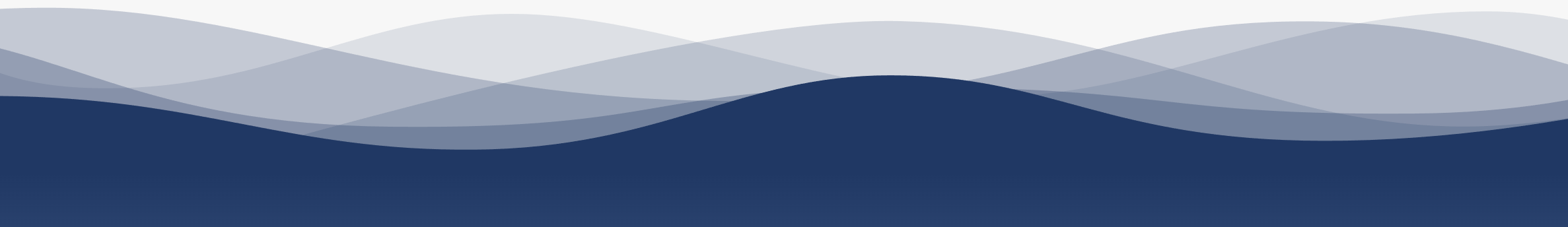 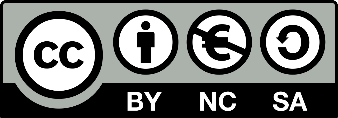 Von der Europäischen Union finanziert. Die geäußerten Ansichten und Meinungen entsprechen jedoch ausschließlich denen des Autors bzw. der Autoren und spiegeln nicht zwingend die der Europäischen Union oder der Europäischen Exekutivagentur für Bildung und Kultur (EACEA) wider. Weder die Europäische Union noch die EACEA können dafür verantwortlich gemacht werden.​
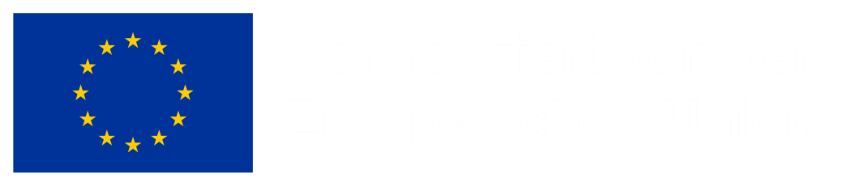 Partner
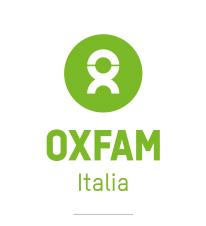 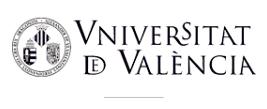 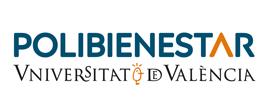 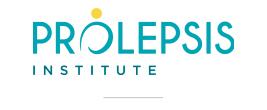 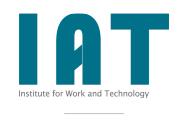 WESTFALISCHE HOCHSCHULE GELSENKIRCHEN,BOCHOLT, RECKLINGHAUSEN
GELSENKIRCHEN, DEUTSCHLAND
www.w-hs.de
UNIVERSITAT DE VALENCIA
VALENCIA, SPANIEN
www.uv.es
PROLIPSIS
ATHEN, GRIECHENLANDwww.prolepsis.gr
OXFAM ITALIA INTERCULTURA
AREZZO, ITALIEN
www.oxfamitalia.org/
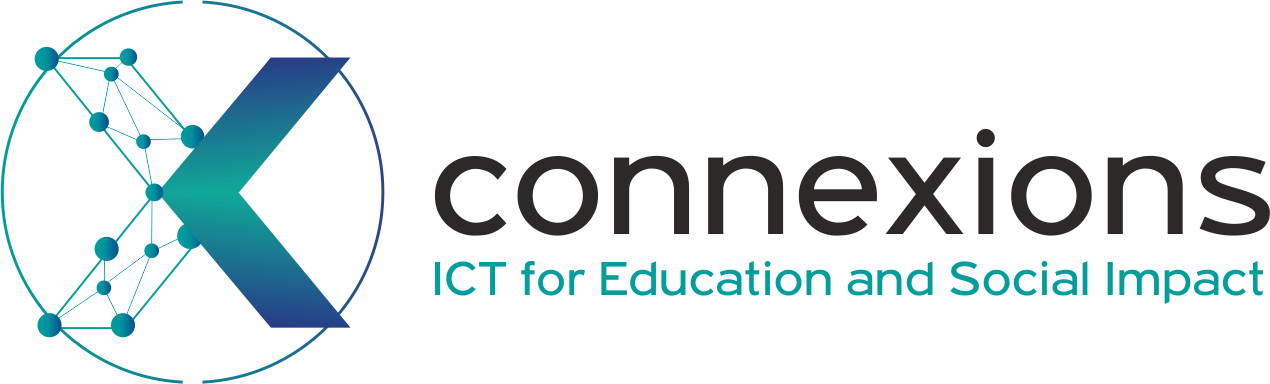 CONNEXIONS
ATHEN, GRIECHENLAND
www.connexions.gr
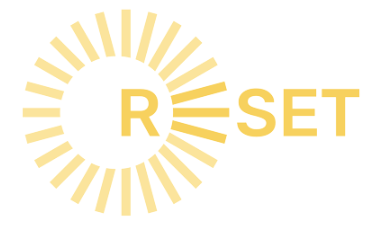 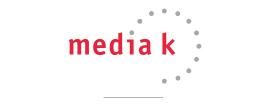 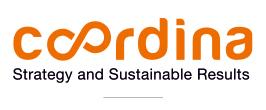 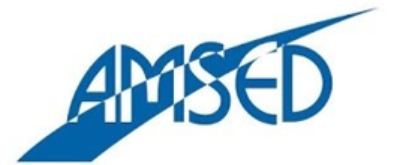 media k GmbH
Bad Mergentheim, DEUTSCHLAND
www.media-k.eu
COORDINA ORGANIZACIÓN DE EMPRESAS YRECURSOS HUMANOS, S.L.
VALENCIA, SPANIEN
coordina-oerh.com
RESET
ZYPERN
www.resetcy.com
AMSED
STRAßBURG, FRANKREICH
www.amsed.fr
Gesundheits-Apps für psychische Gesundheit
10
Ziele
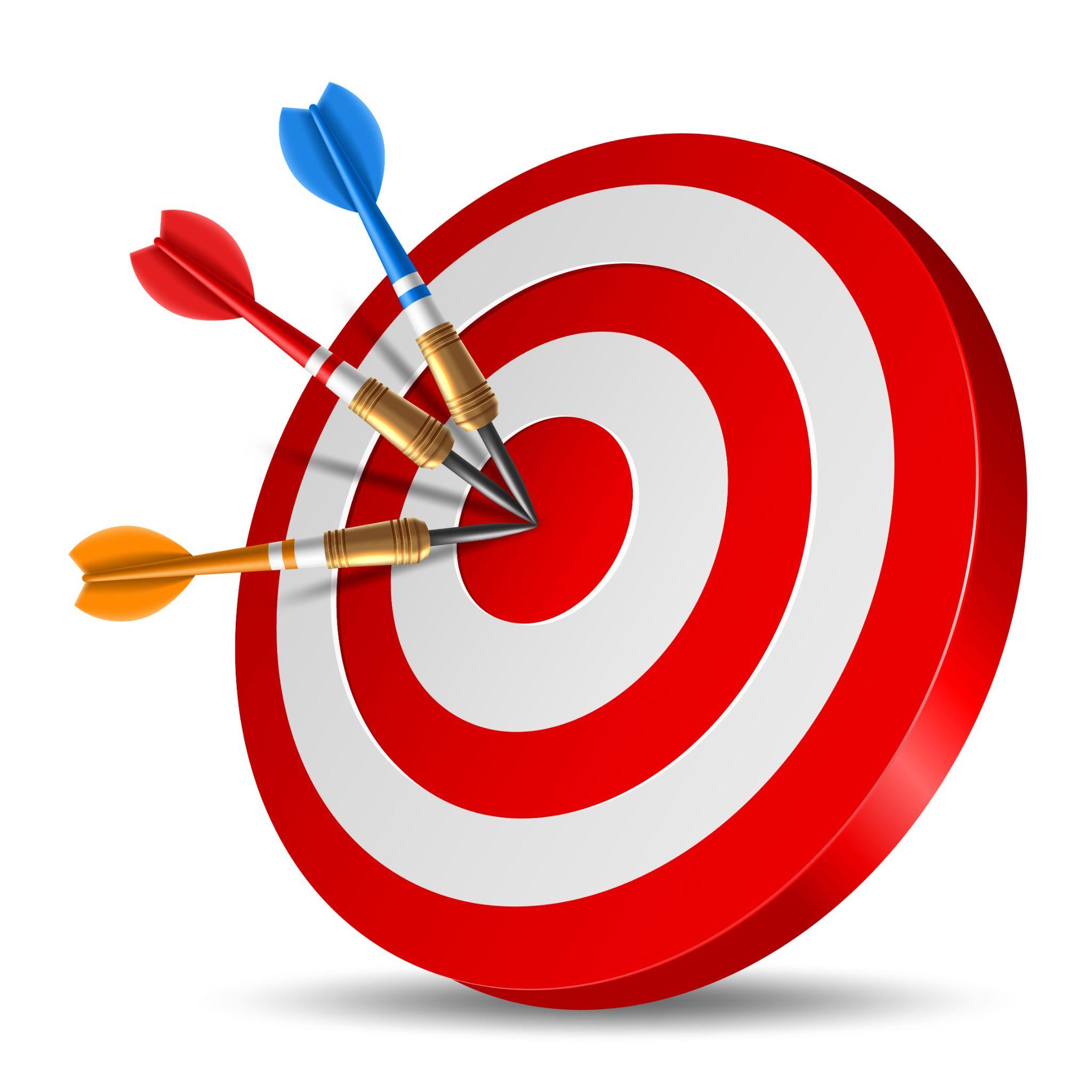 Nutzung von Anwendungen zur psychischen Gesundheit
Quelle: Bild von nuraghies auf Freepik
Erfahrungsbasierte Trainingseinheit
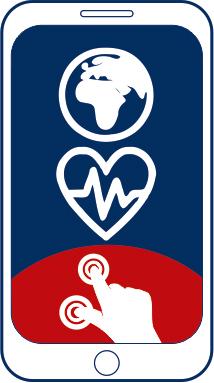 Die Teilnehmenden sind eingeladen, an einer Gesundheits-Challenge teilzunehmen und dabei eine der in Mig-Health Apps angebotenen Anwendungen für psychische Gesundheit zu nutzen.
Erfahrungsbasierte Trainingseinheit
1
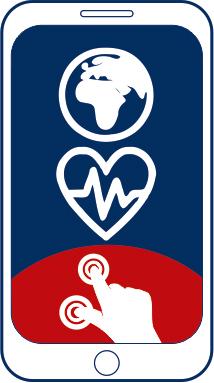 Denken Sie an eine Situation, in der Sie sich unwohl gefühlt haben und stellen Sie fest, welche Gefühle Sie in diesem Moment empfunden haben.
Erfahrungsbasierte Trainingseinheit
2
Legen Sie die Ziele fest, die Sie erreichen wollen, um mit der Situation angemessen umgehen zu können.
Wählen Sie die Anwendung zur psychischen Gesundheit aus, von der Sie glauben, dass sie Ihnen am meisten hilft, diese Ziele zu erreichen.
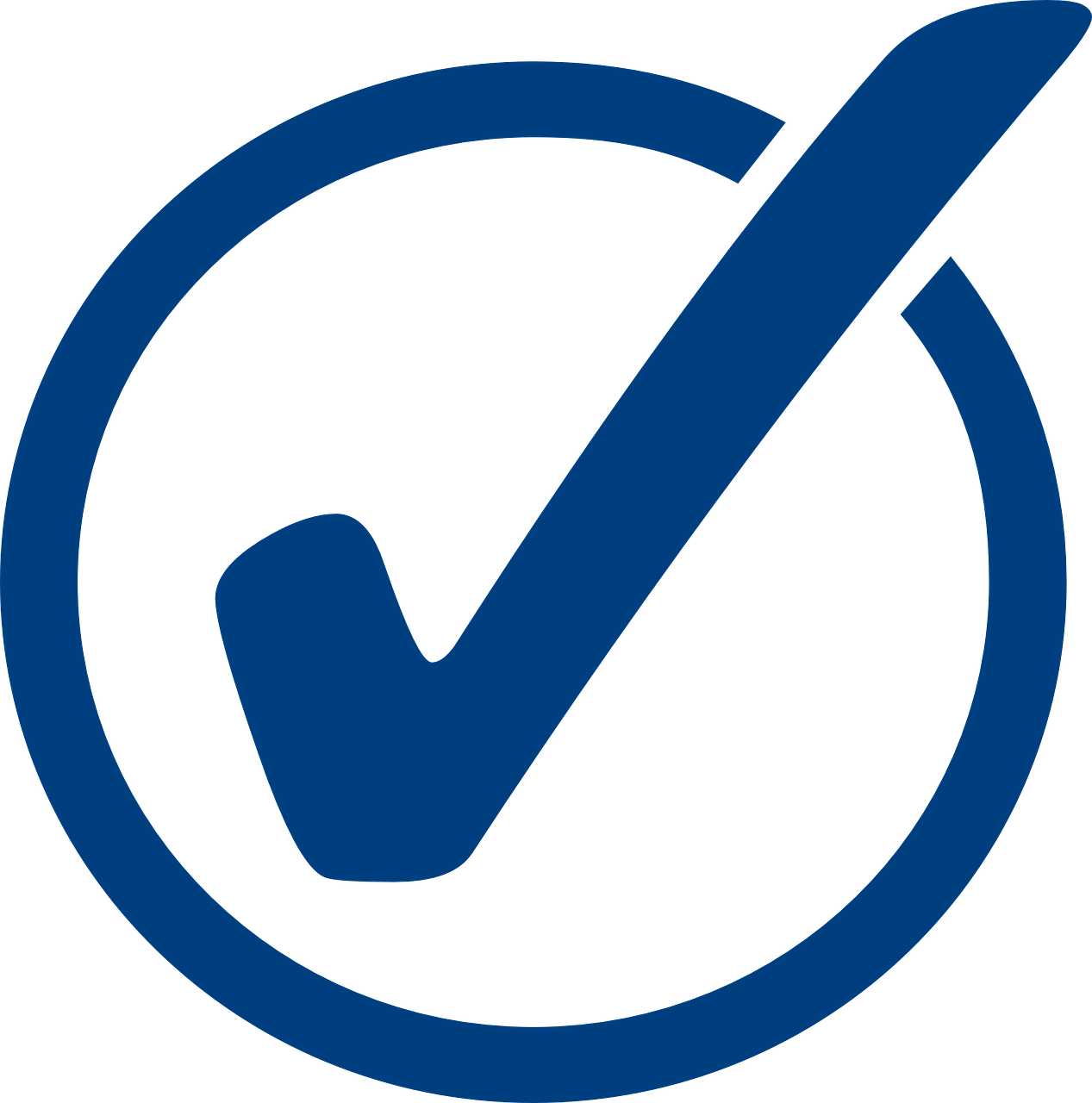 Source | Pixabay license
Erfahrungsbasierte Trainingseinheit
3
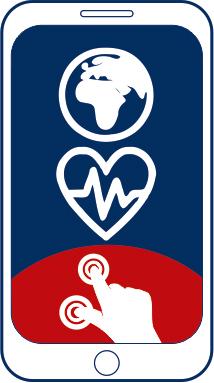 Die Teilnehmenden nutzen die Anwendung ein bis zwei Wochen lang asynchron.
Anschließend kehren die Teilnehmenden auf die Plattform zurück, um ihre Erfahrungen in Kommentaren oder Videos zu kommentieren.
Aktionsplanung und Zielsetzung
In der vorangegangenen Aktivität haben die Teilnehmenden der Sitzung aus dem Programm Mig-Health Apps eine Anwendung ausgewählt, die für ihre psychische Gesundheit nützlich sein kann:
 "Gibt es etwas, woran Sie arbeiten möchten, um Ihr Gesundheitsziel zu erreichen?"
Aktionspläne sind detaillierte Beschreibungen der Maßnahmen, die eine Person ergreifen wird, um ein Ziel zu erreichen.
Step 1: Setzen Sie sich ein SMART-Ziel
Step 2: Aufgaben identifizieren
Step 3: Ressourcen zuteilen
Step 4: Aufgaben priorisieren
Step 5: Fristen festlegen
Step 6: Aktionsplan überwachen
Aktionsplanung und Zielsetzung
Schritte des Aktionsplans:
Identifizierung eines neuen Ziels
einen Plan zur Erreichung des Ziels erstellen

SMART-Ziele stehen für Spezifisch, Messbar, Erreichbar, Relevant und Zeitgebunden
Beispiel  
Ziel: Ich möchte meine emotionale Kontrolle verbessern
Plan: Ich lade eine Atemkontroll-App herunter, benutze sie einen Monat lang, bewerte ihren Nutzen nach dieser Zeit und passe den Plan gegebenenfalls an.
Aktionsplanung und Zielsetzung
Präsentieren Sie Ihren Aktionsplan Gesundheit
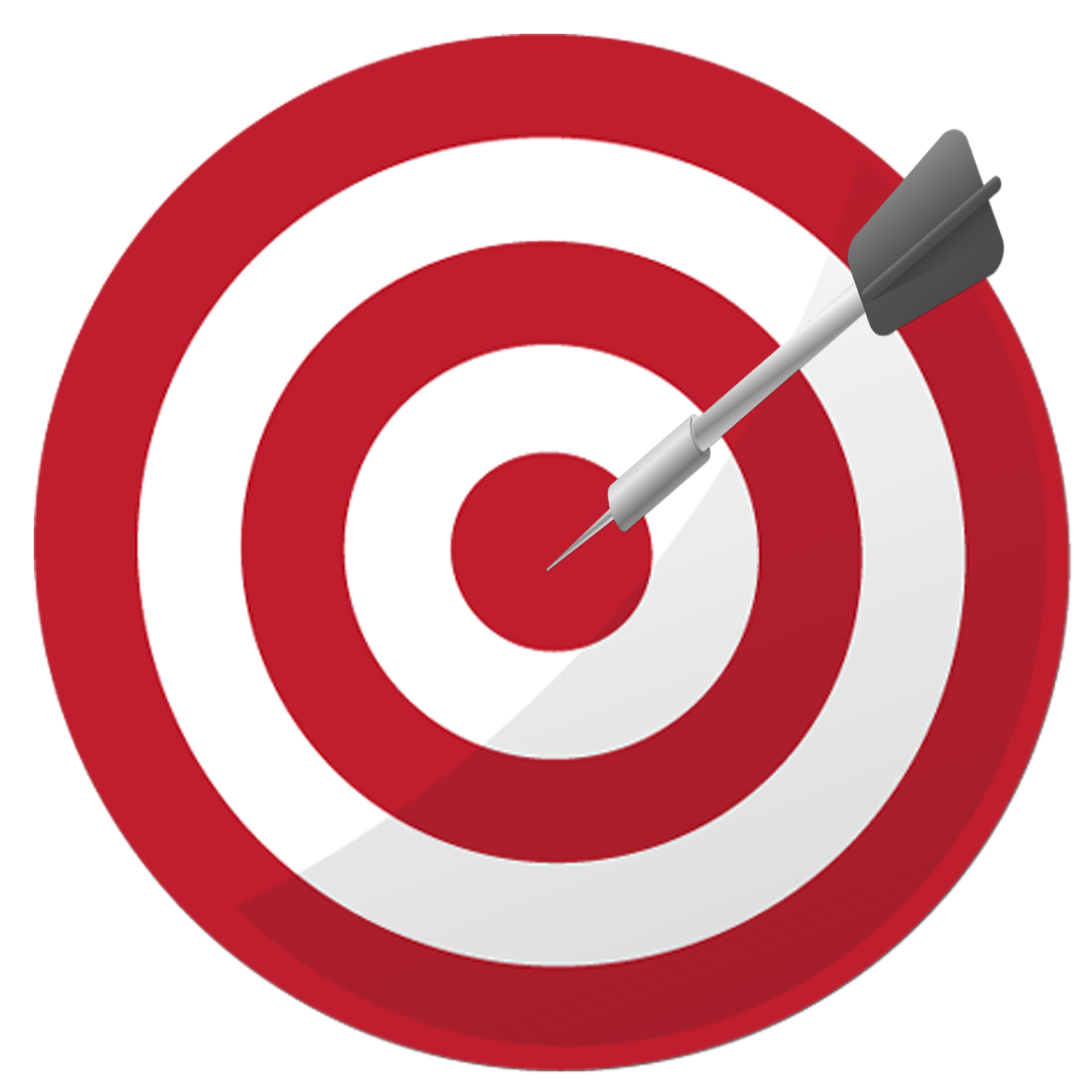 Alle Teilnehmenden haben 5 Minuten Zeit, um den eigenen Aktionsplan vorzustellen.
Quelle| Pixabay license
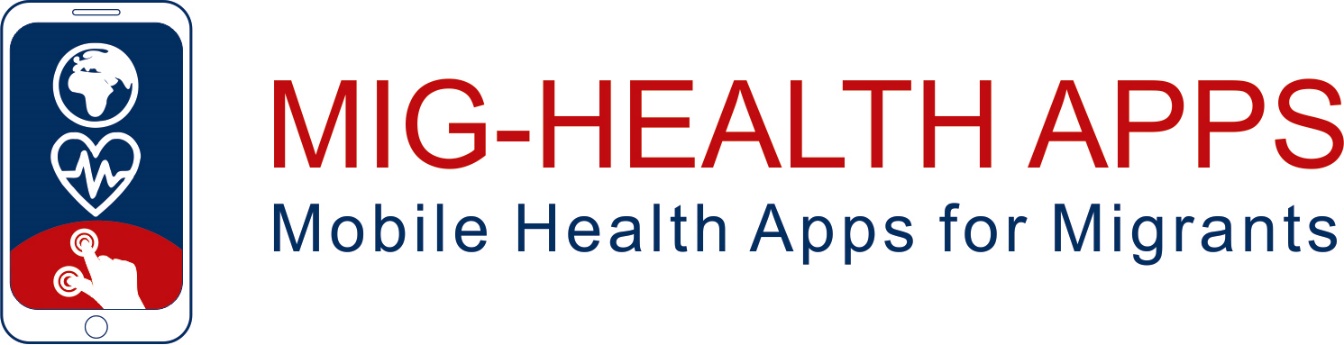 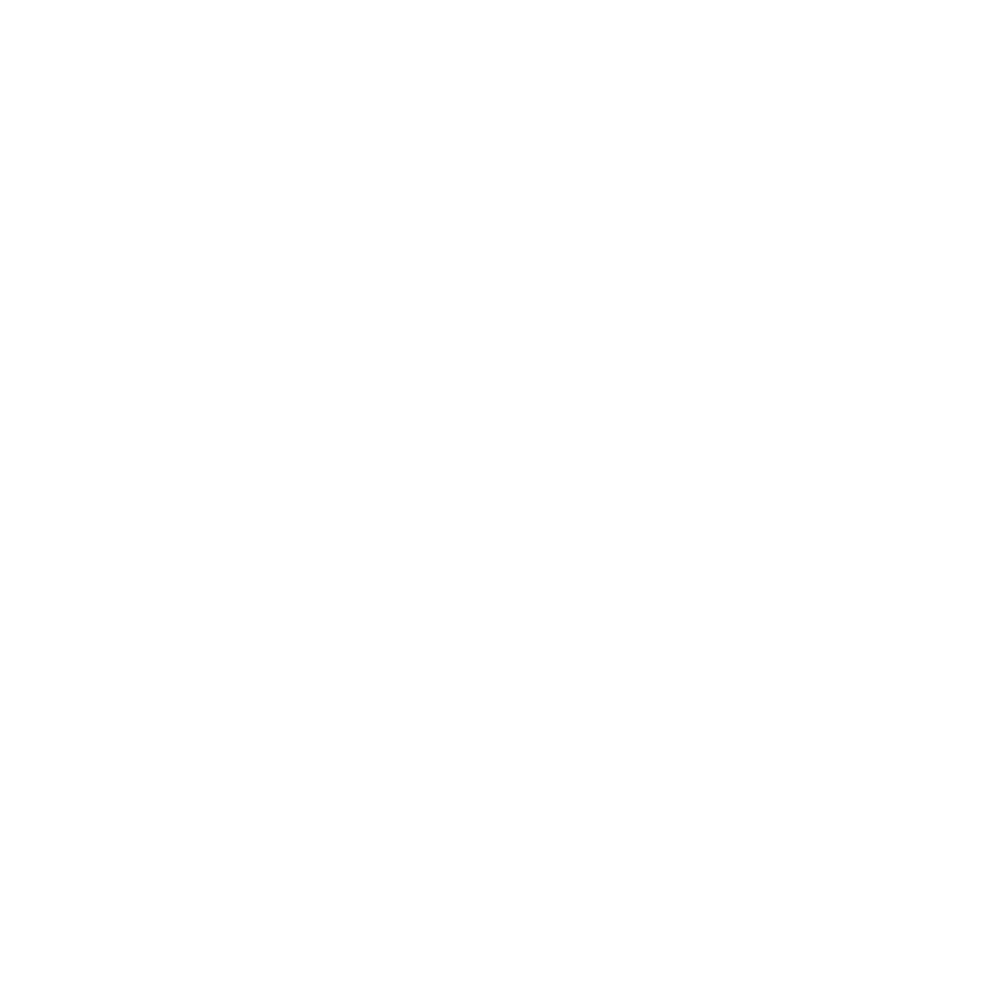 Glückwunsch!Sie haben die Erfahrungsbasierte Trainingseinheit dieses Moduls abgeschlossen!
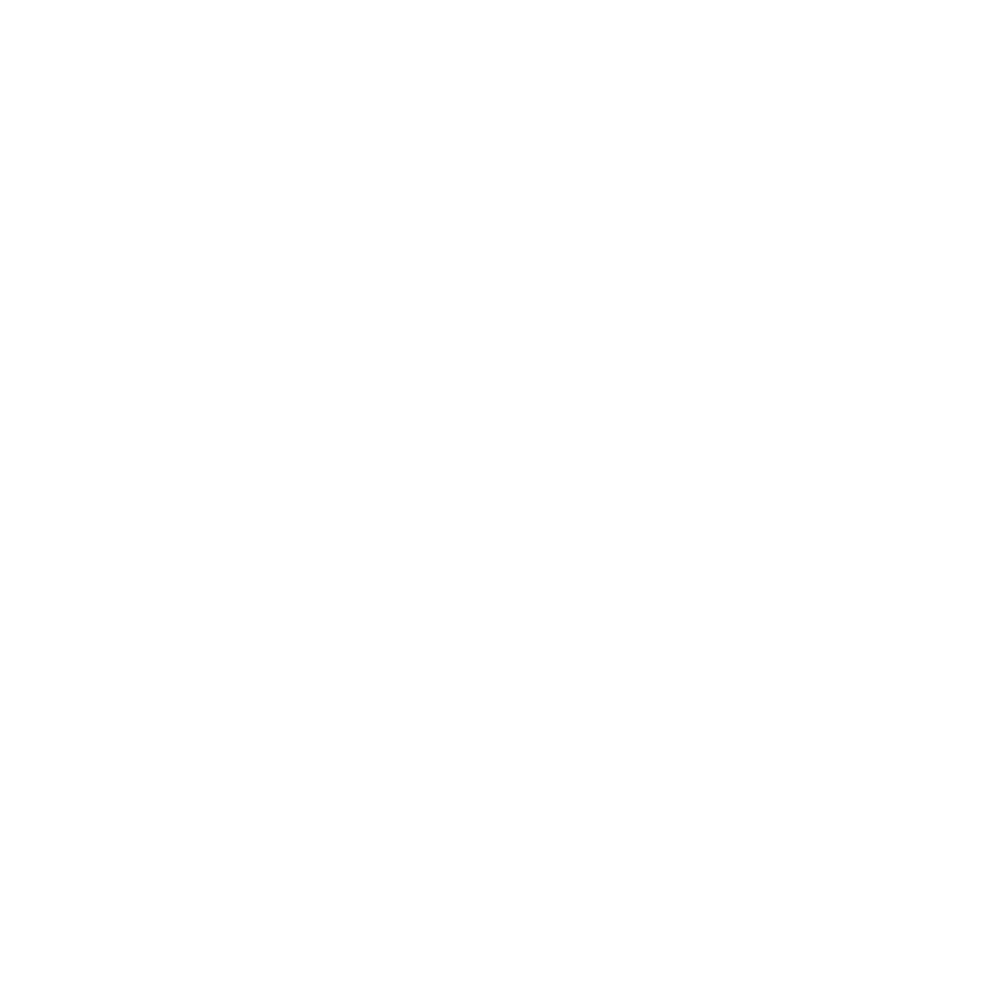 Von der Europäischen Union finanziert. Die geäußerten Ansichten und Meinungen entsprechen jedoch ausschließlich denen des Autors bzw. der Autoren und spiegeln nicht zwingend die der Europäischen Union oder der Europäischen Exekutivagentur für Bildung und Kultur (EACEA) wider. Weder die Europäische Union noch die EACEA können dafür verantwortlich gemacht werden.​
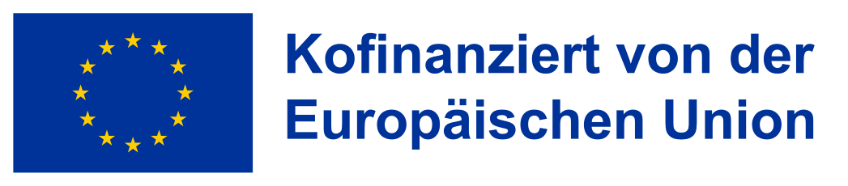